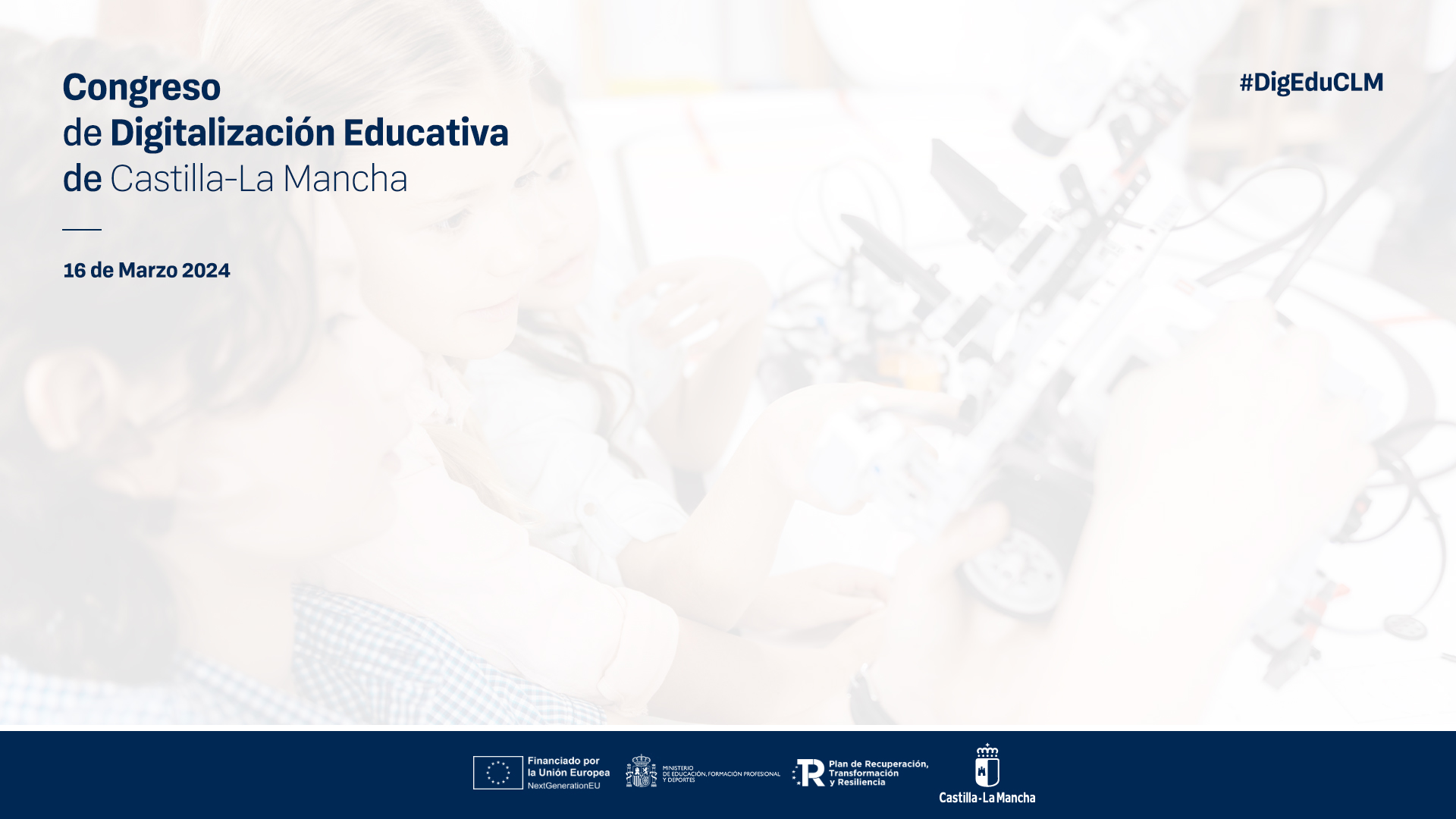 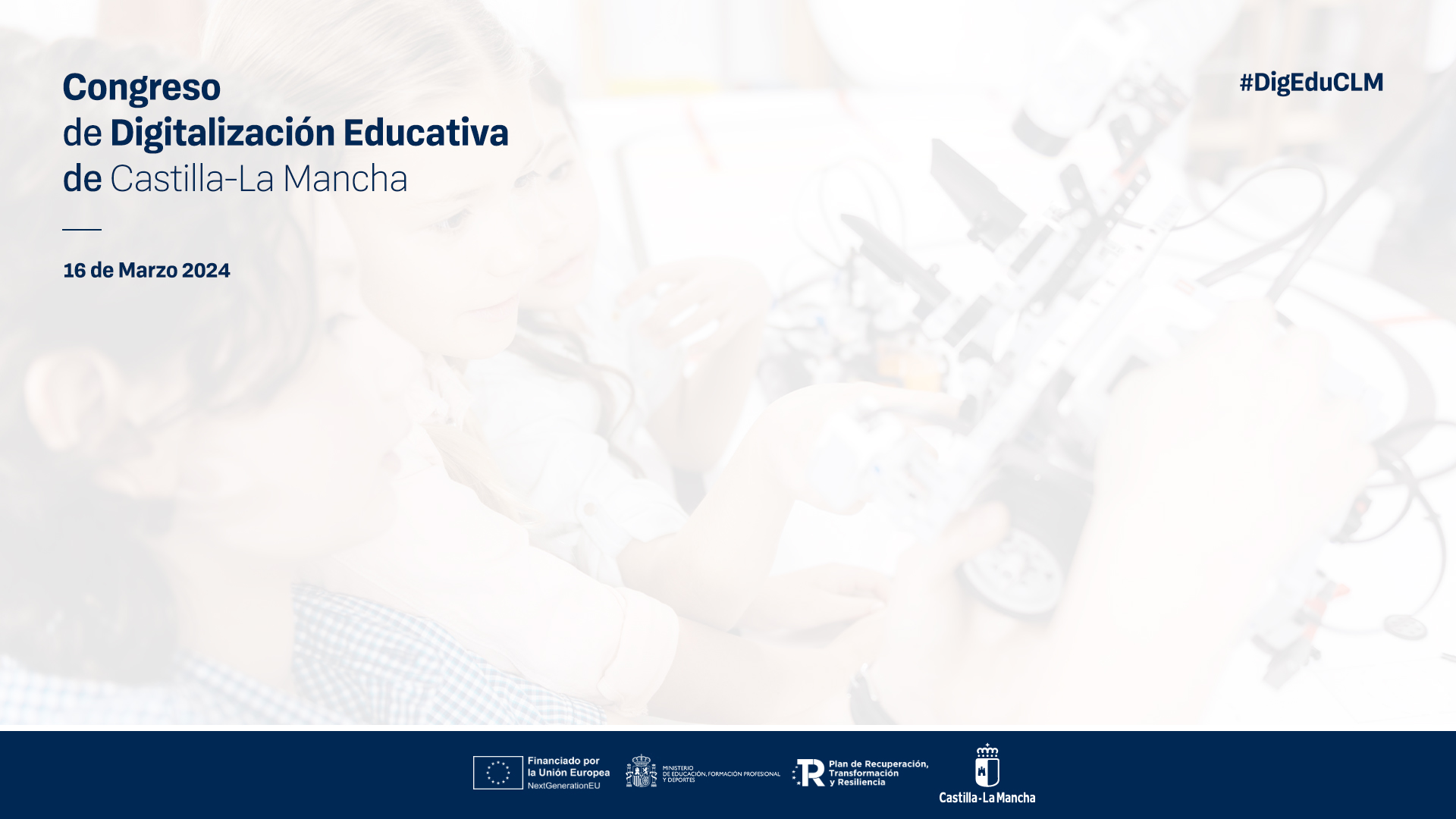 Taller
Crea tu propia Inteligencia Artificial con LearningnML
Autor/a: Juan David Rodríguez García
Centro: Asociación LearningML para el fomento y desarrollo de la IA en educación
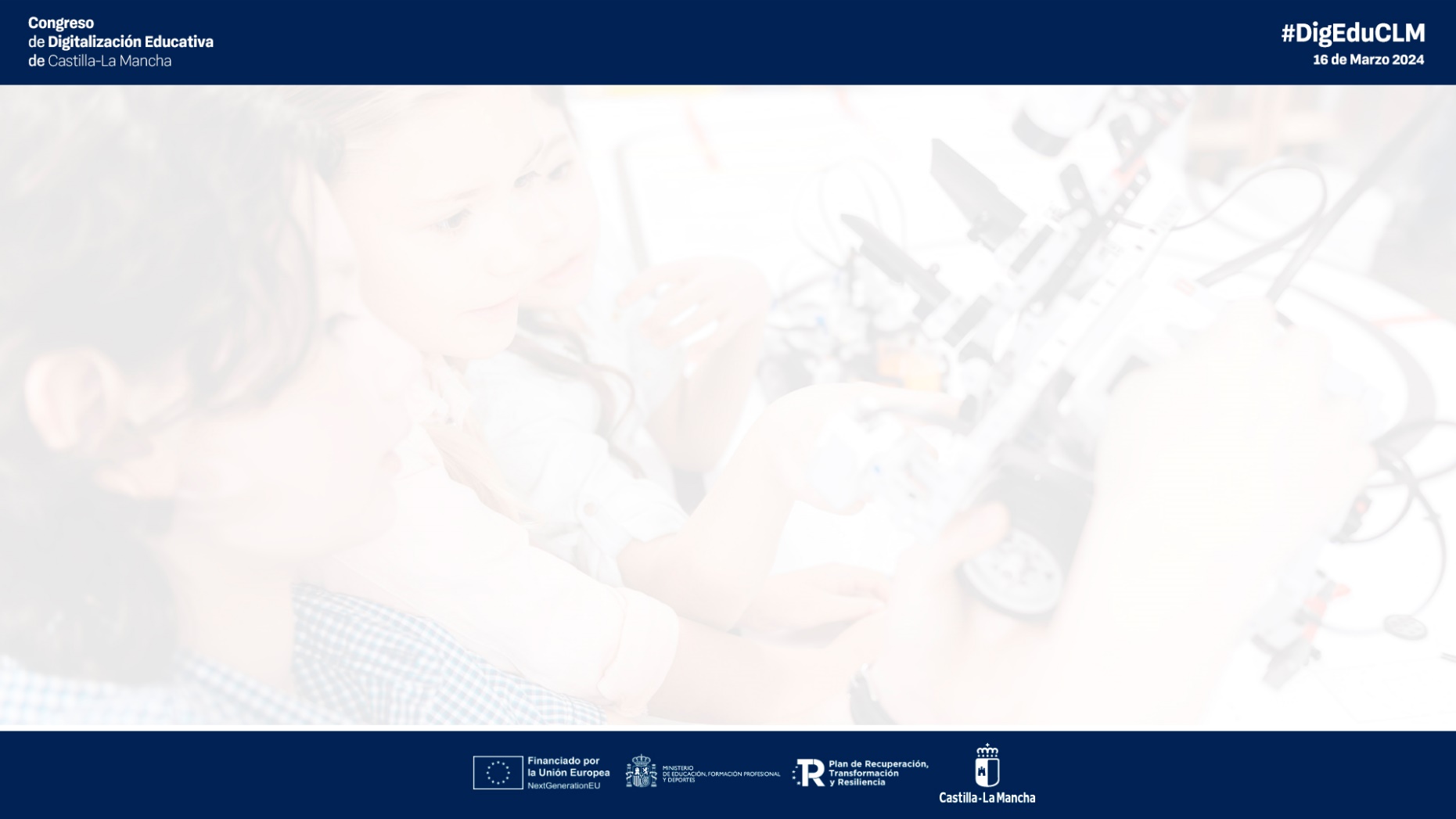 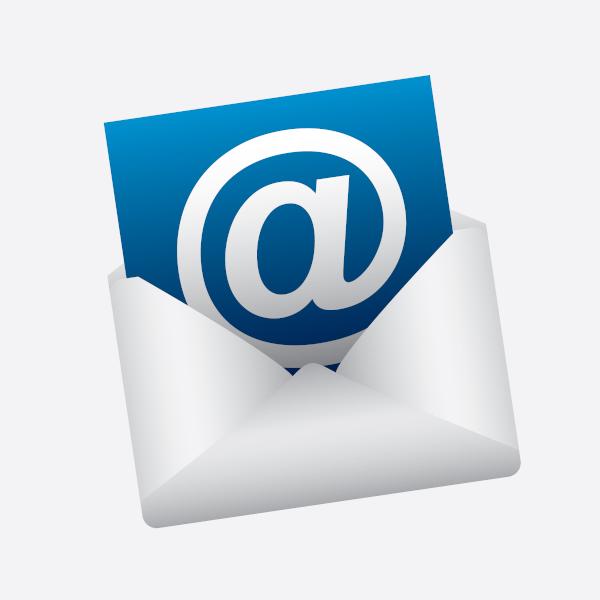 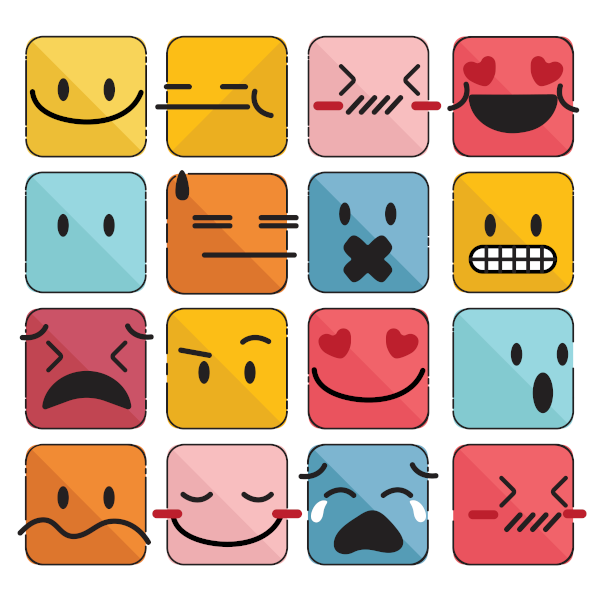 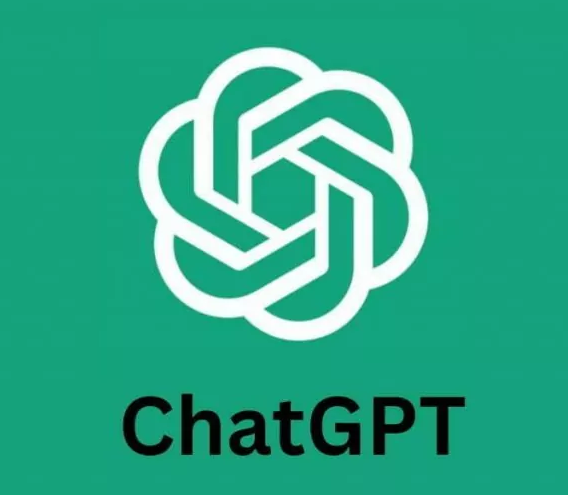 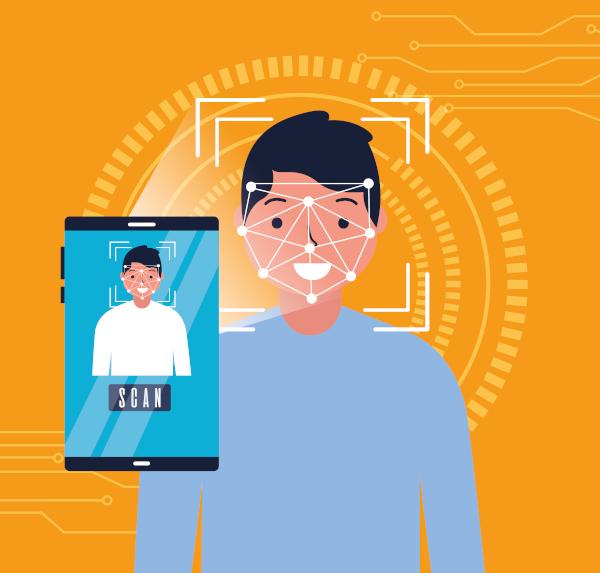 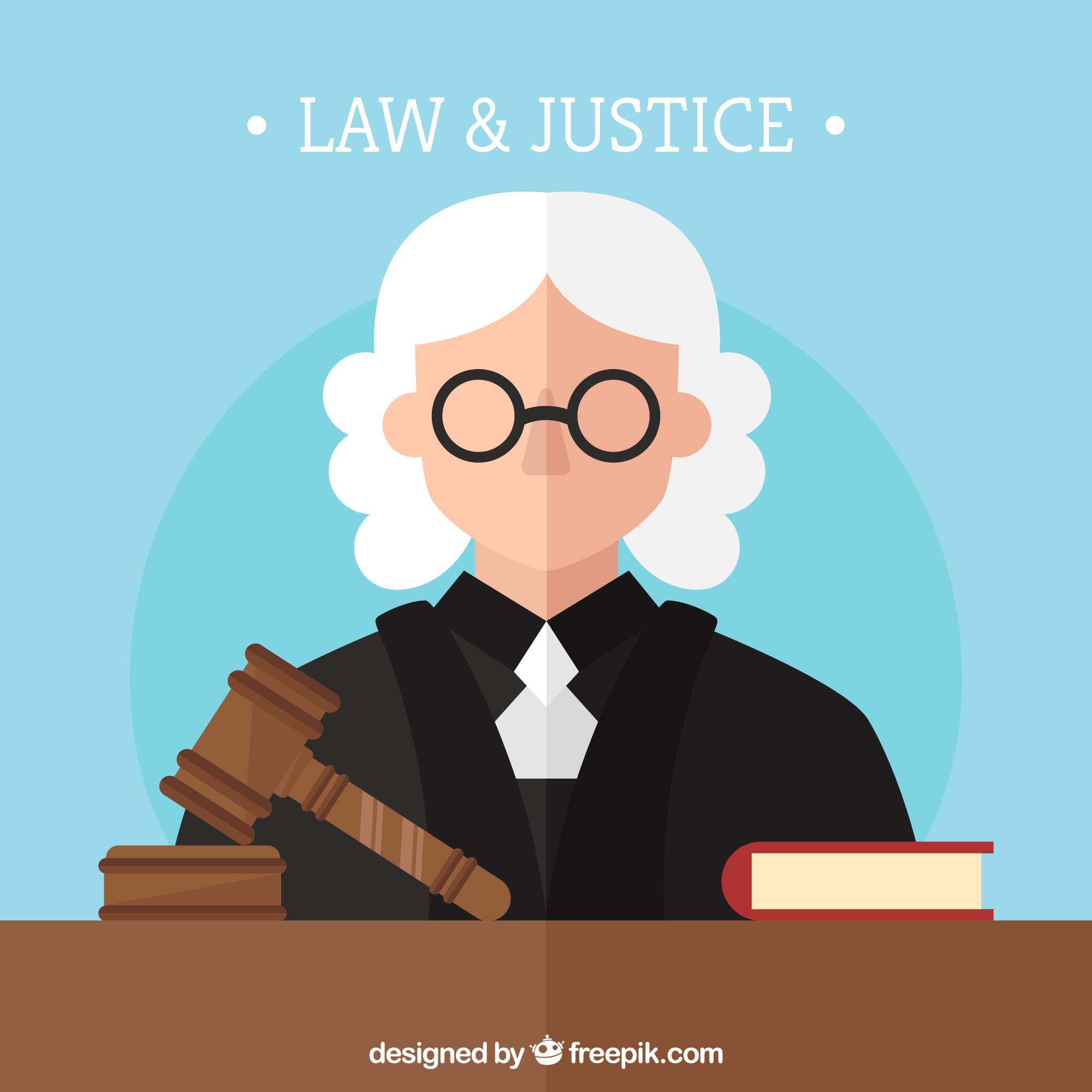 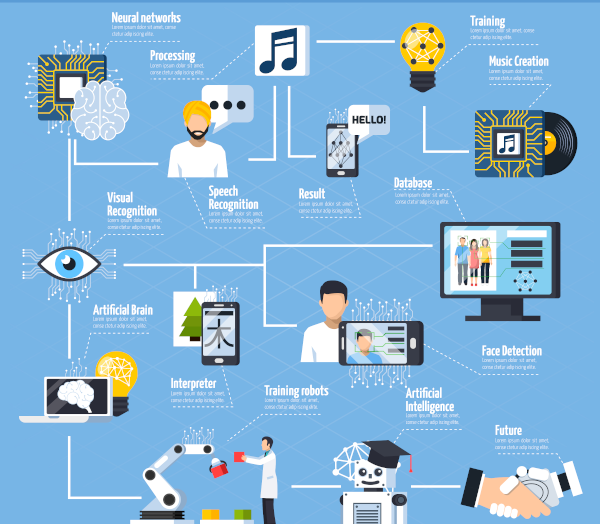 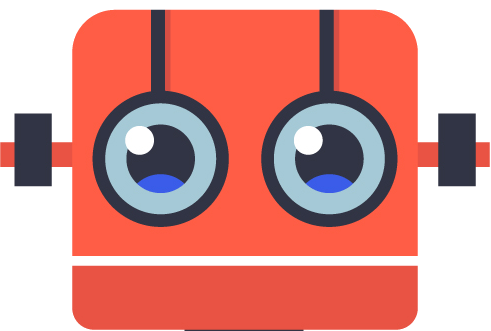 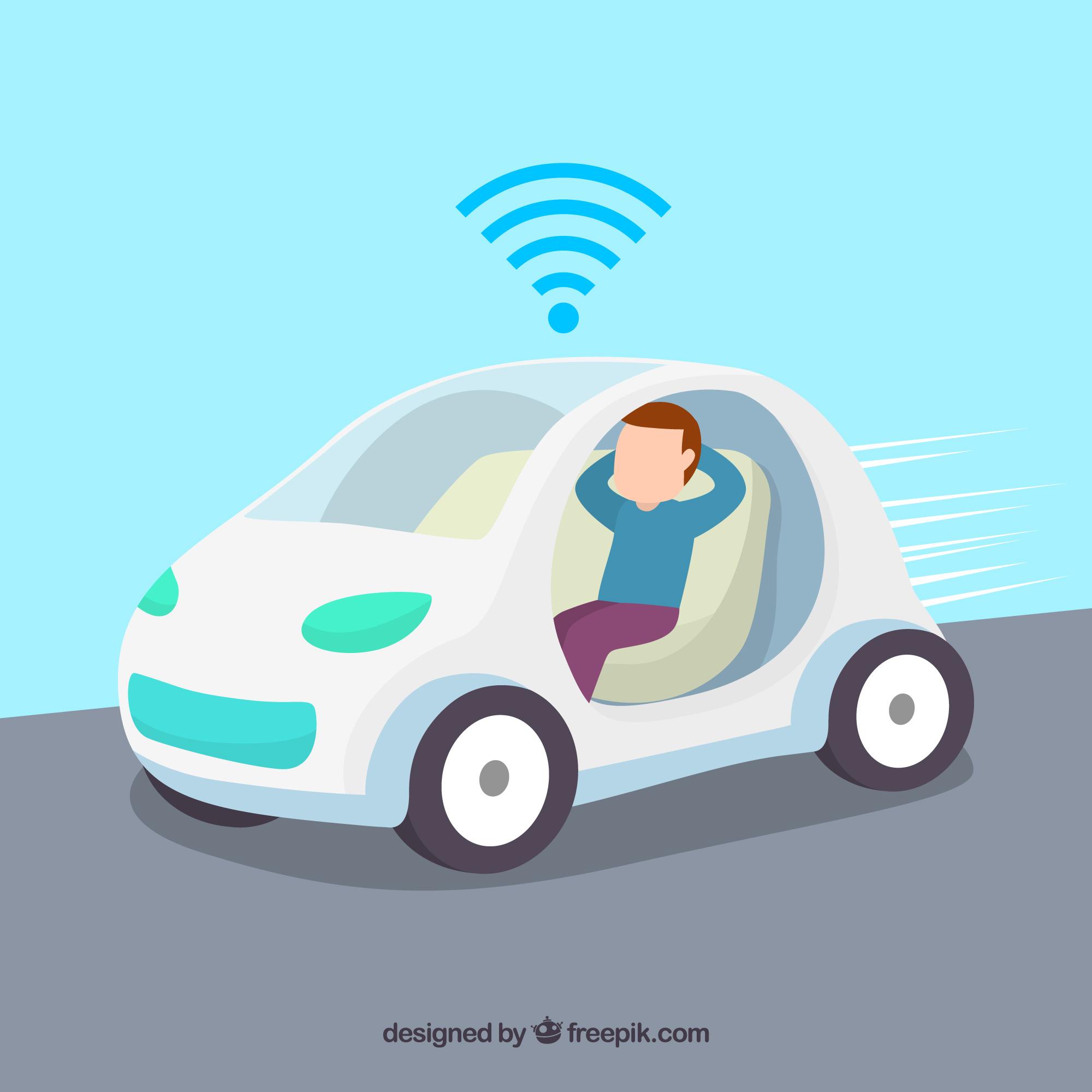 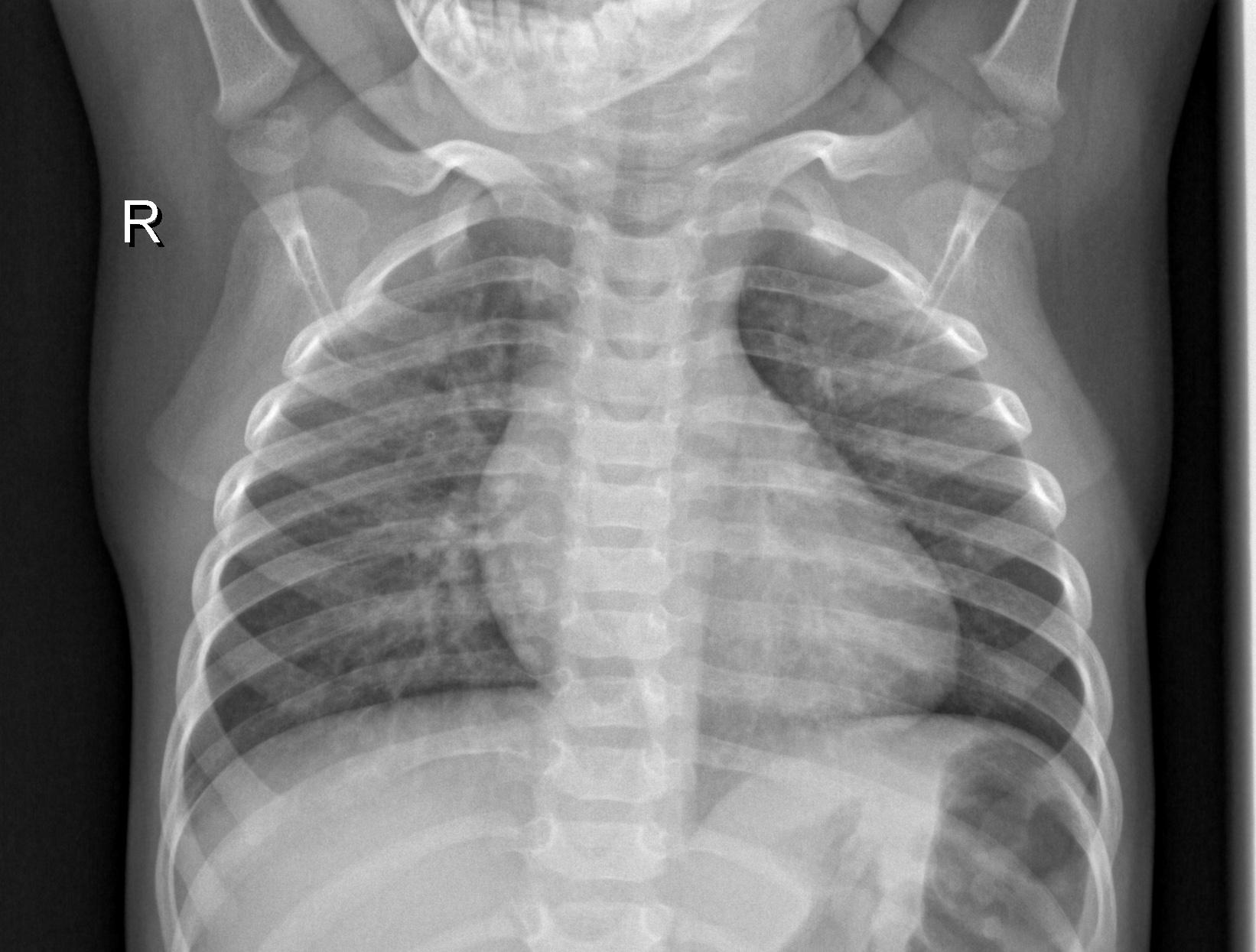 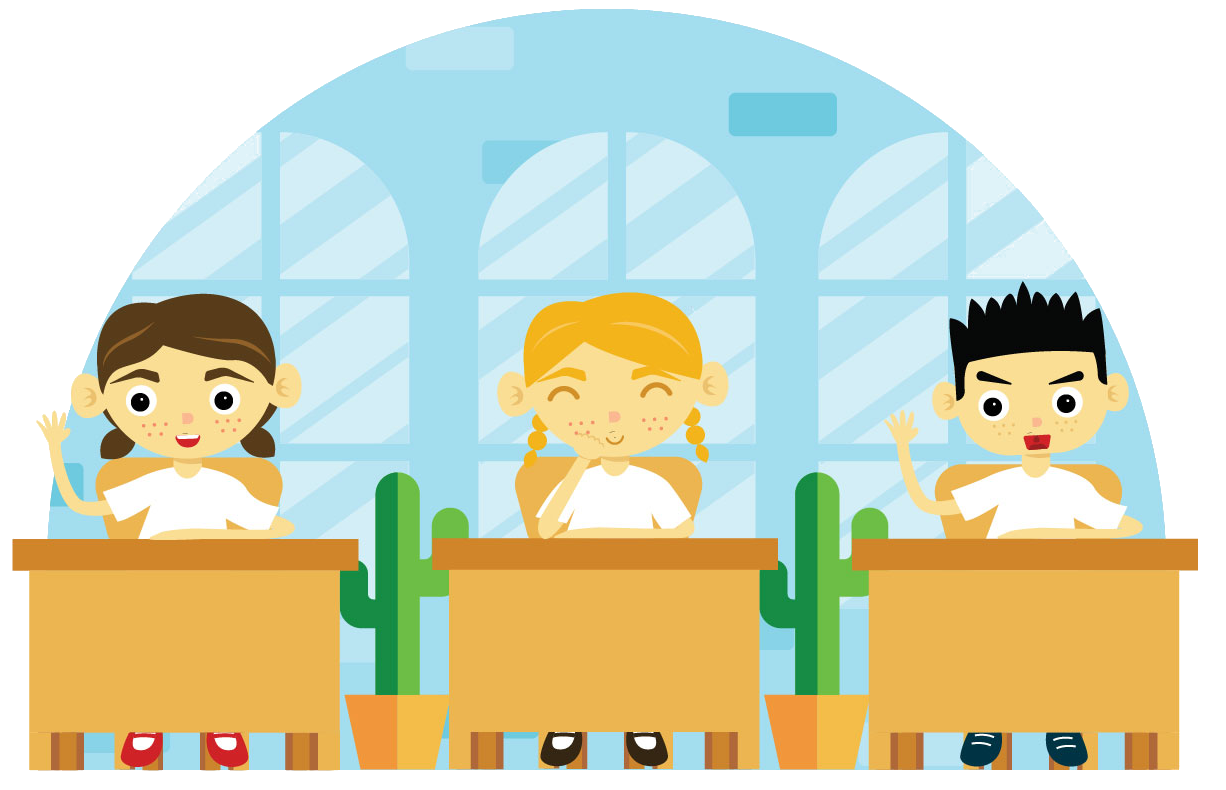 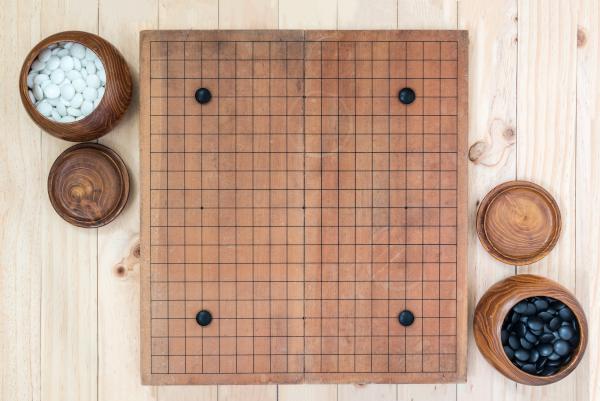 Algunas imágenes de freepik.com
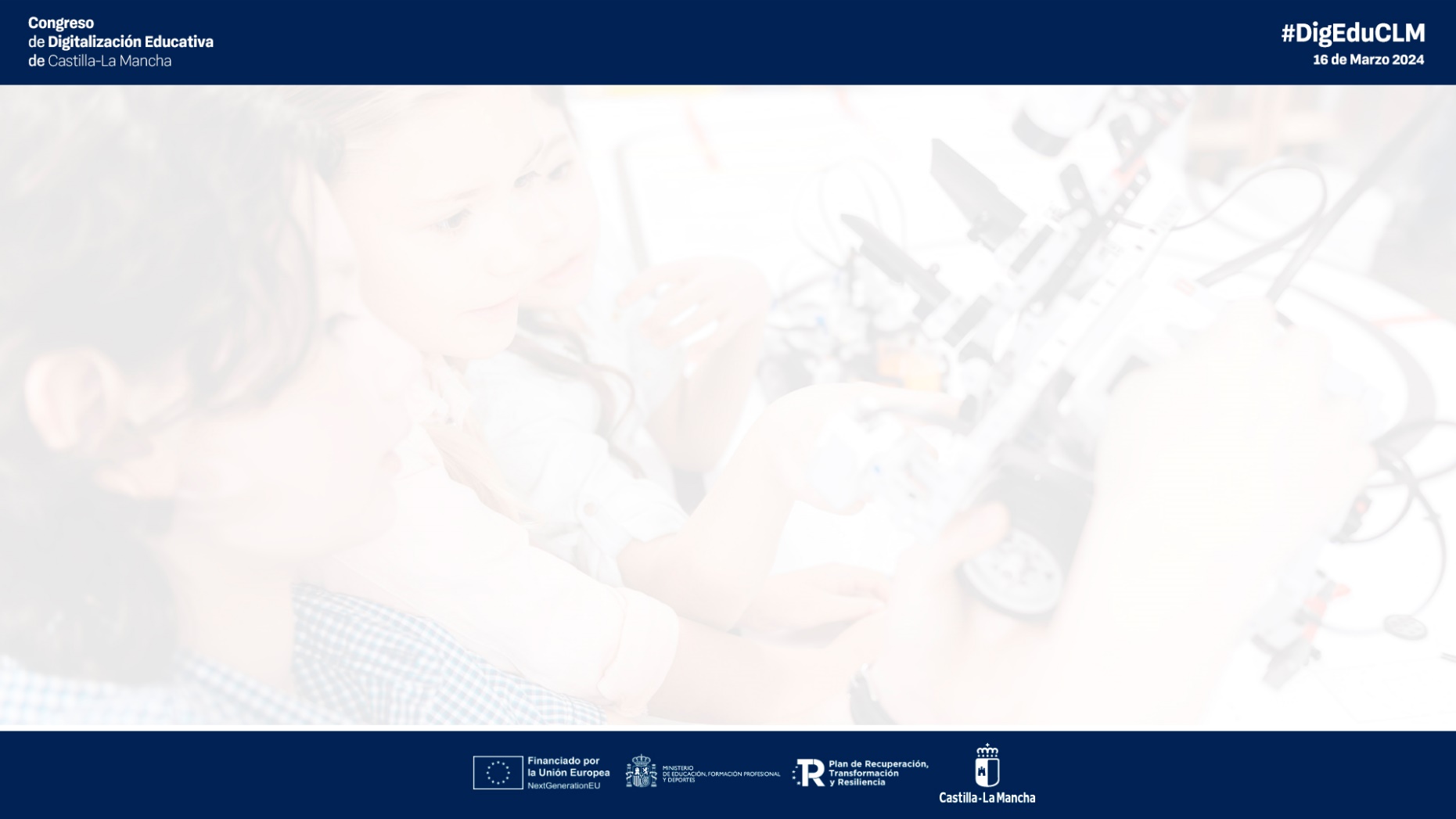 Los ingredientes del Machine Learning
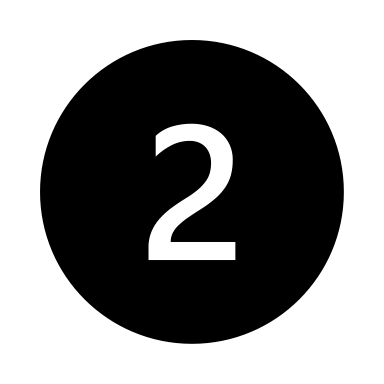 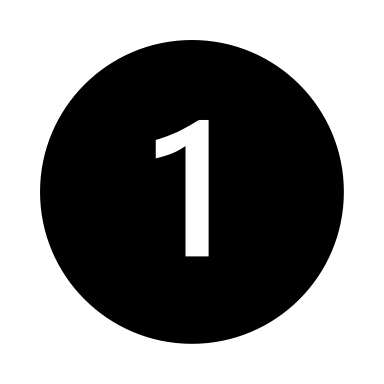 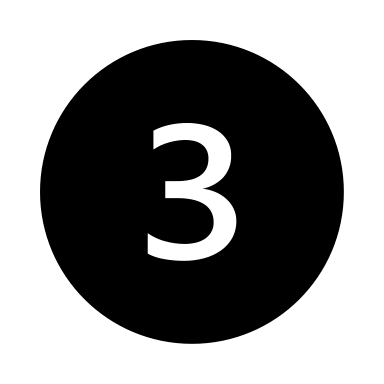 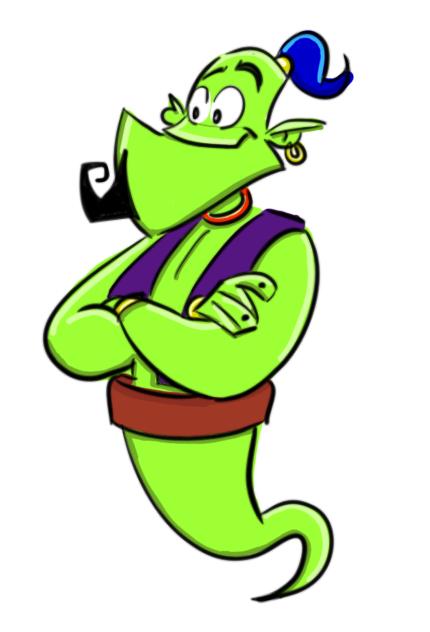 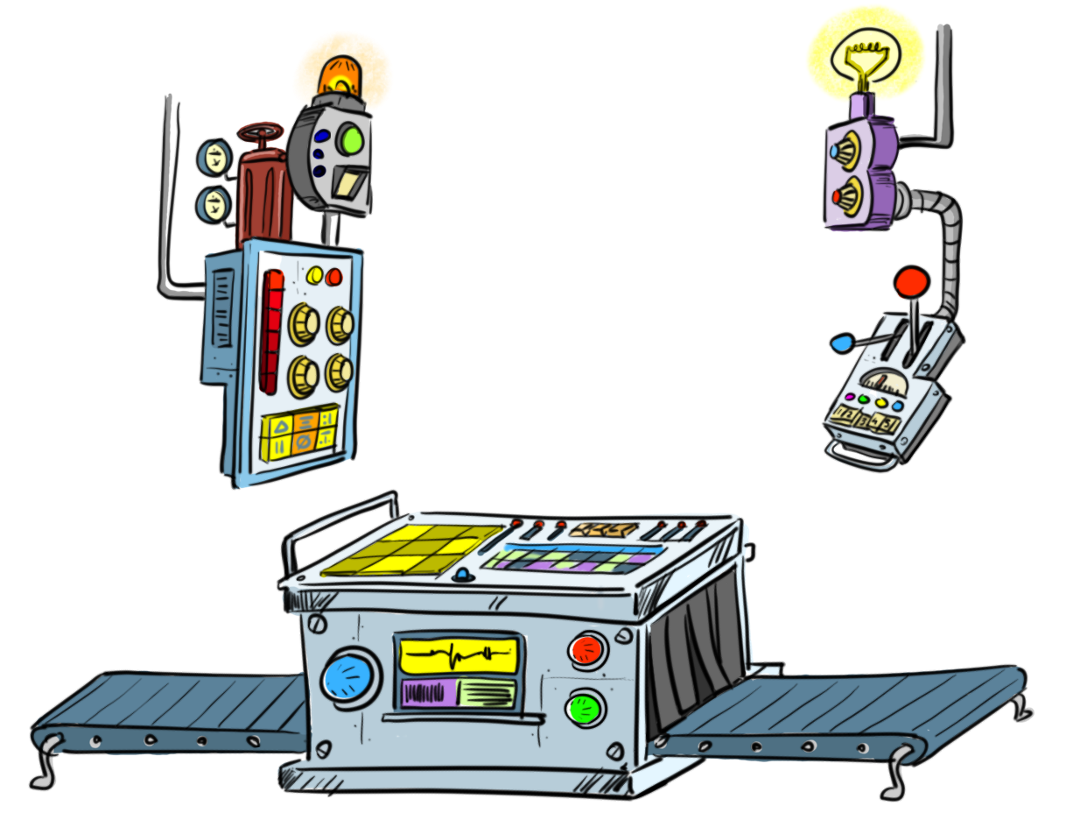 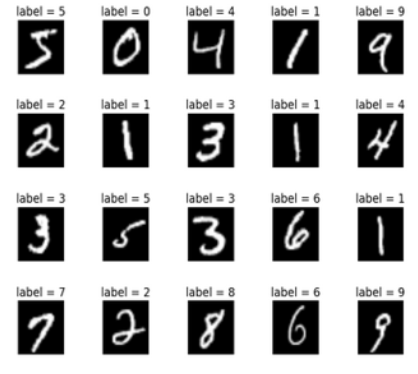 Datos
Algoritmo
Modelo
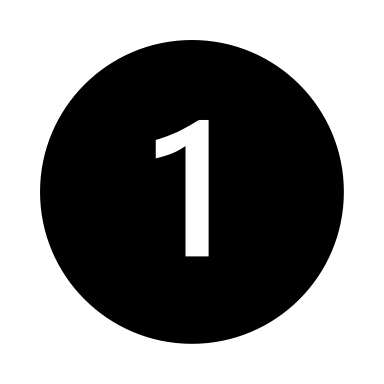 Los Datos
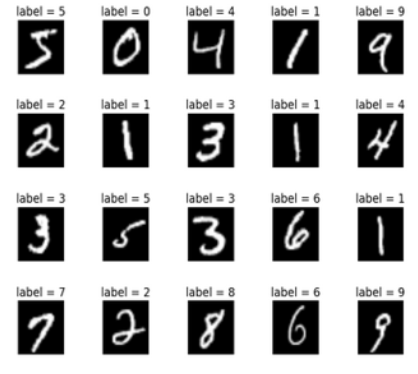 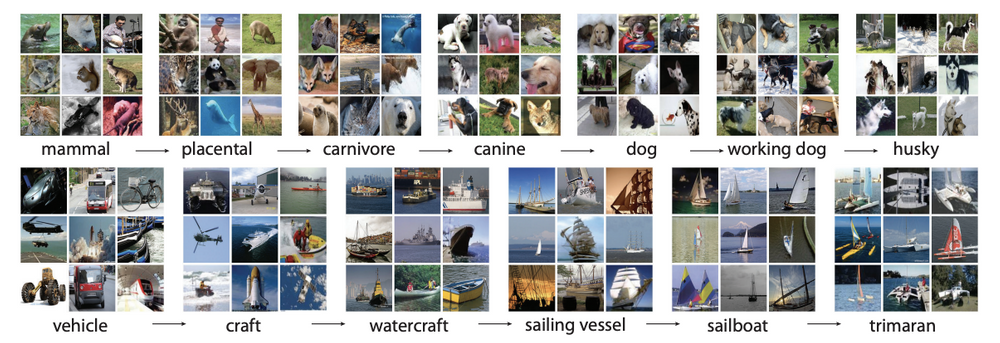 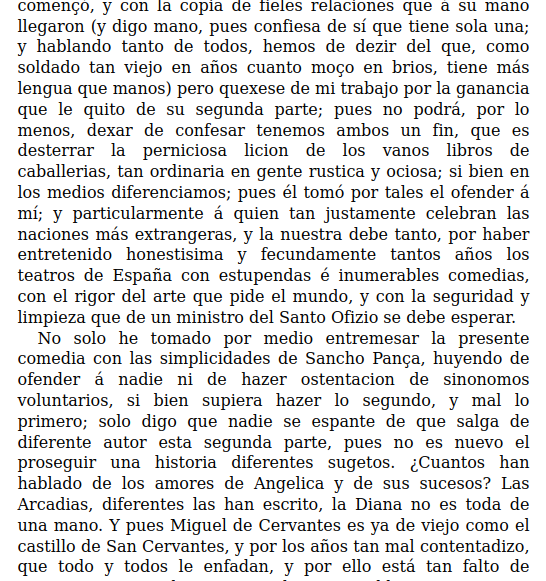 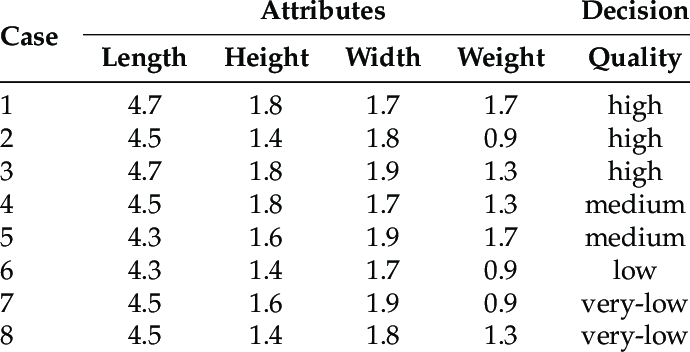 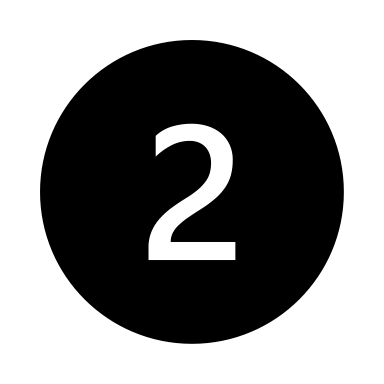 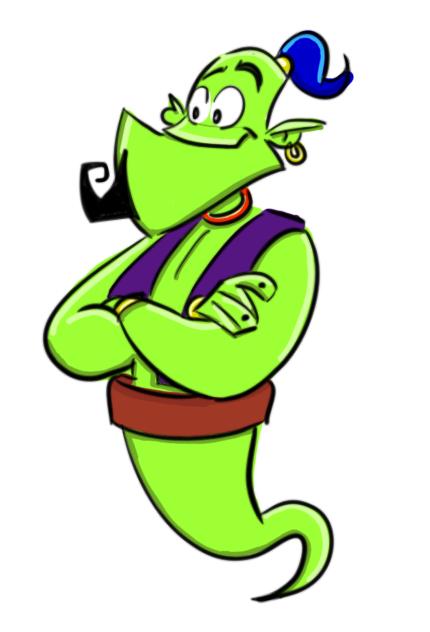 El Algoritmo
K-nearest neighbors
Naïve Bayes
Decision trees
Support Vector Machine
K-means
Linear regression
Logistic Regression
Neural networks
Perceptrons
FeedForward
RRN/LSTM
Convolutional
Transformers
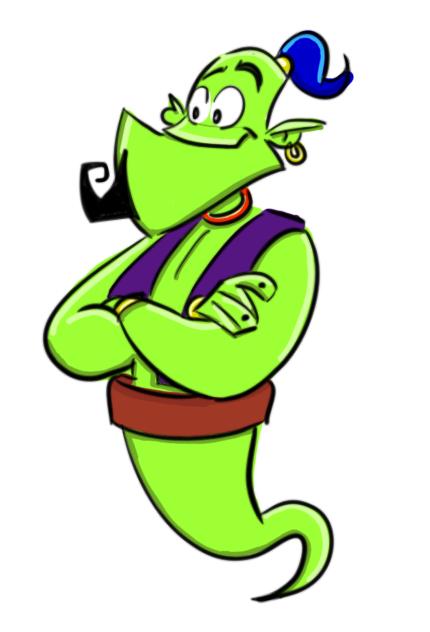 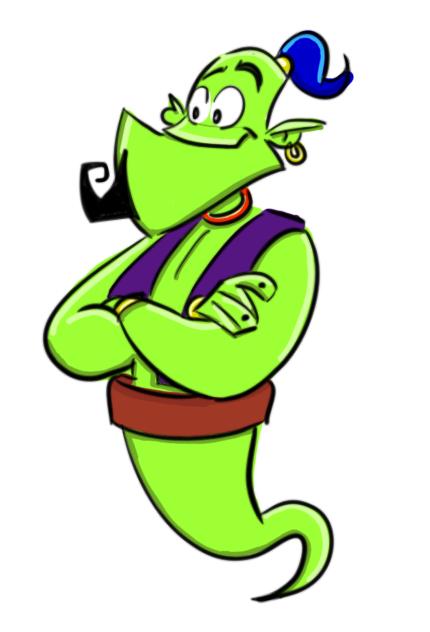 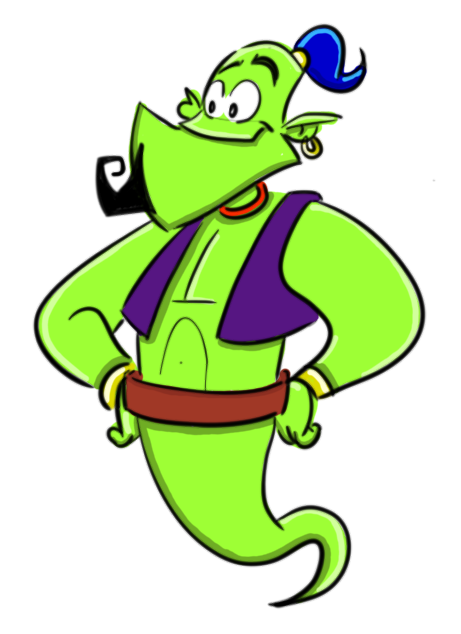 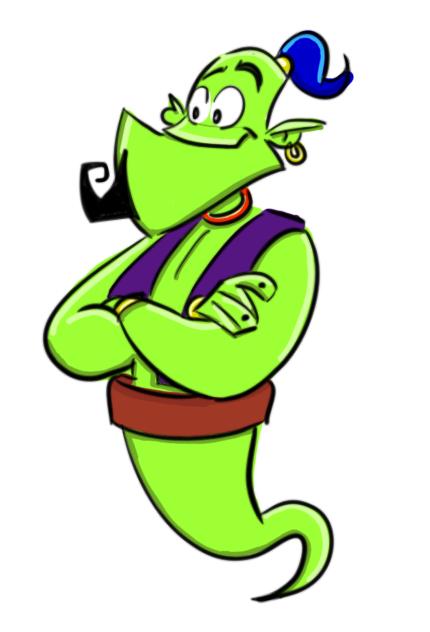 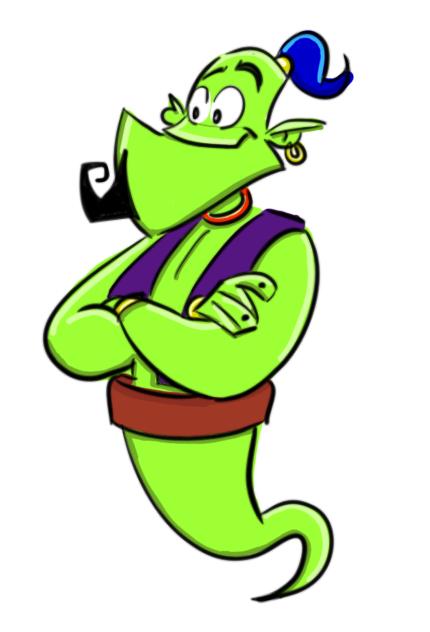 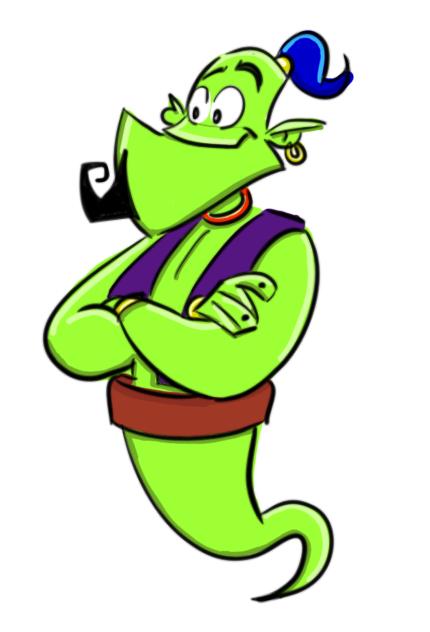 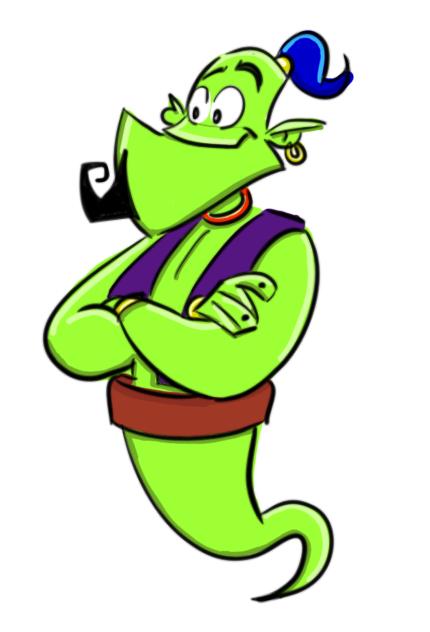 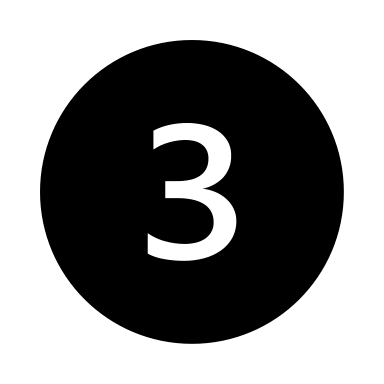 El Modelo
El MODELO de Machine Learning contiene todas las reglas inducidas automáticamente
Podemos imaginarlo como una máquina, una función o un operador
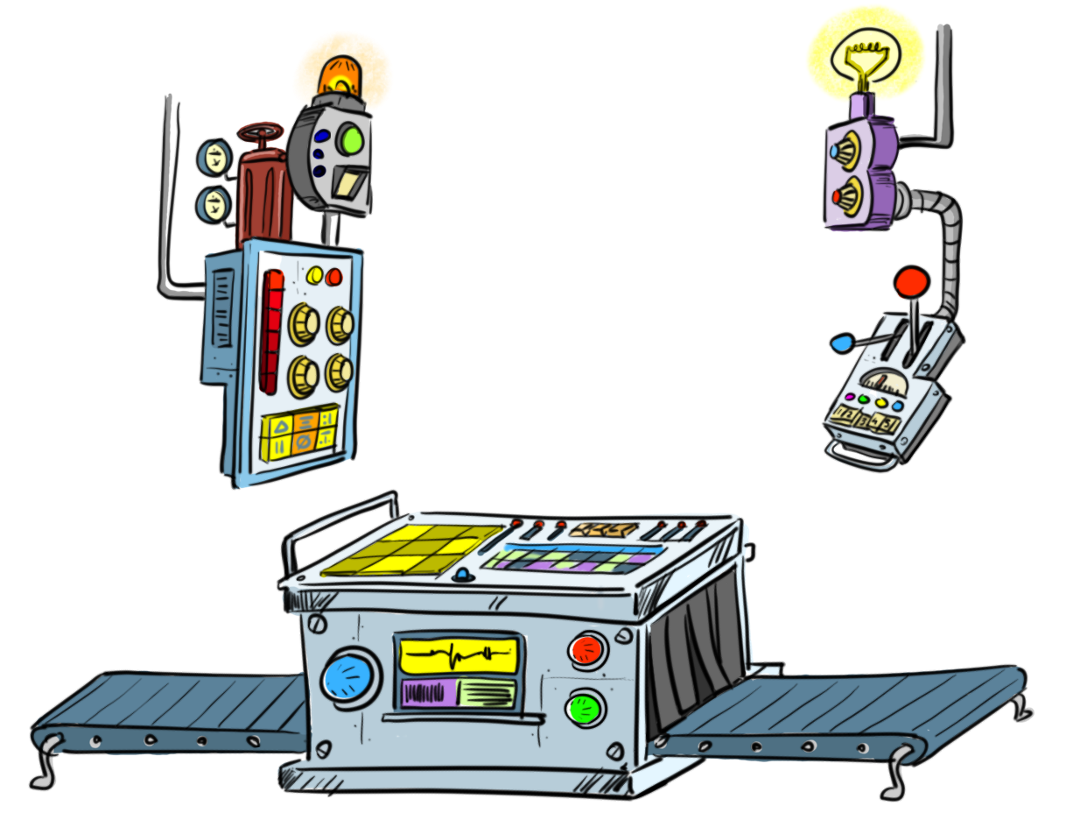 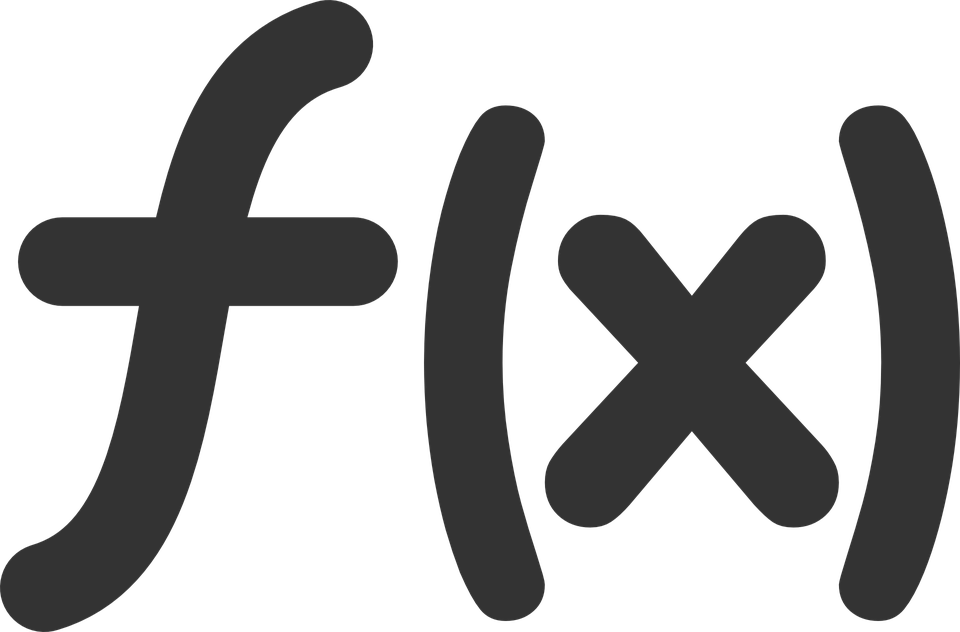 Entrada
Salida
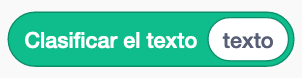 Operador
Función
Máquina
El Proceso completo
Construcción del dataset
Fase de Entrenamiento
Construcción del modelo
Fase de Aprendizaje
Evaluar el modelo
Fase de Evaluación
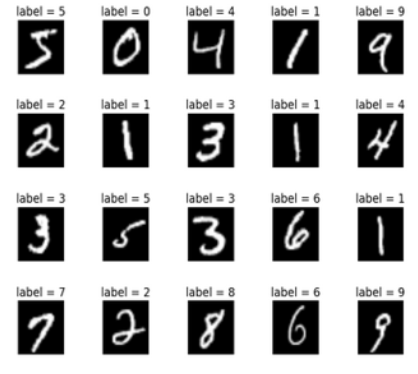 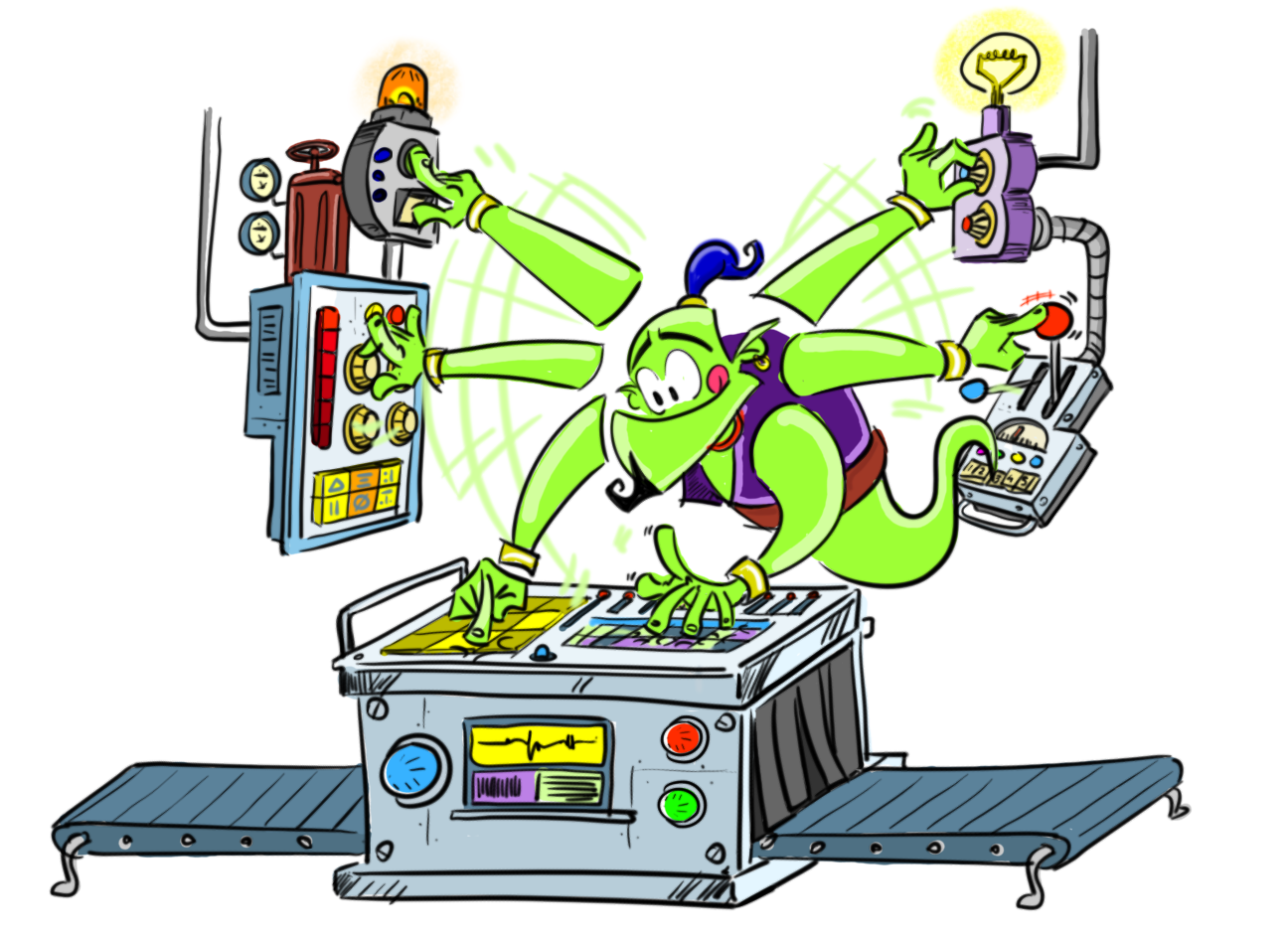 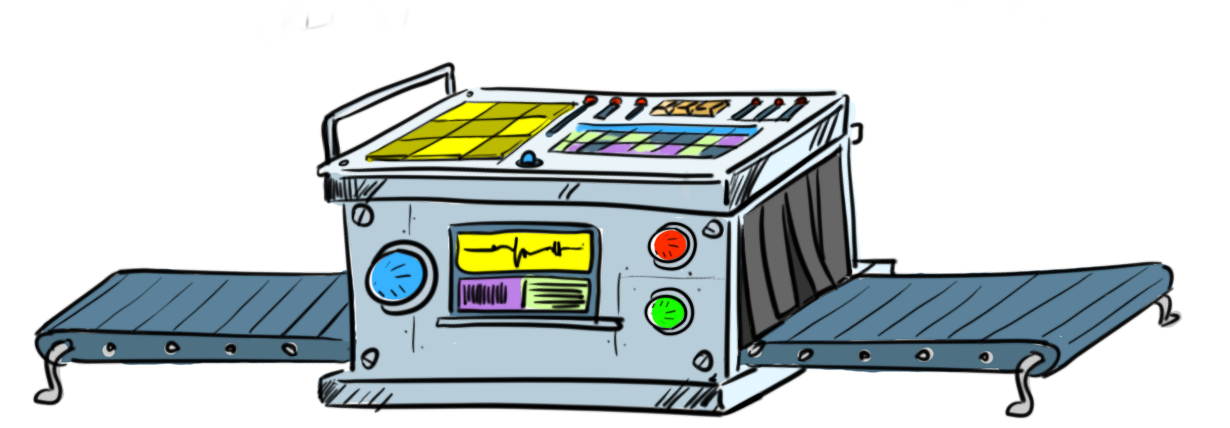 Poder de generalización del modelo
Naturaleza probabilística